ЈЕЛЕНА, ЖЕНА КОЈЕ НЕМА
ИВО АНДРИЋ
О ПИСЦУ
Иво Андрић(1892 – 1975) – велики српски писац чије је дело обележило нашу књижевност 20. века. Добитник је Нобелове награде за књижевност 1961. године. У периоду између два светска рата бавио се дипломатијом у Риму, Букурешту, Грацу, Паризу и Берлину. Био је велики познавалац друштвеноисторијских и културних прилика у Босни, о чему је најчешће и писао.
ДЕЛА: Ex ponto (песме у прози), Немири; 
романи: На Дрини ћуприја,
Травничка хроника, 
Проклета авлија, Госпођица; 
збирке приповедака;
записи Знакови поред пута...
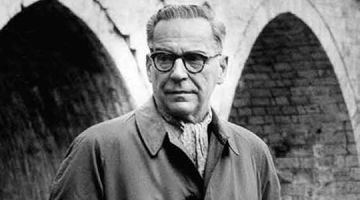 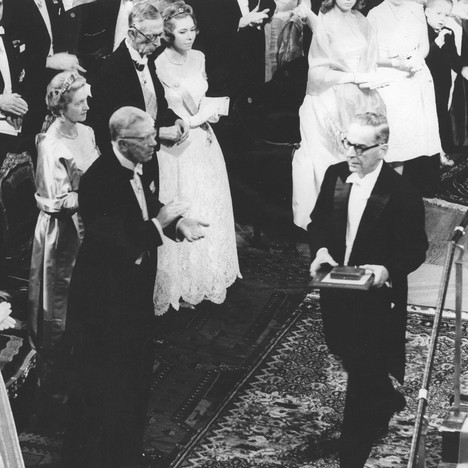 Књижевни род: ЕПИКА
Књижевна врста: ПРИПОВЕТКА
Јелена, жена које нема је приповетка из три дела:
 Од самог почетка
 На путовању
 До дана данашњег.
Облици казивања:
      приповедање (нарација), описивање (дескрипција)
Приповедање у 1. лицу
РЕФЛЕКСИВНА КЊИЖЕВНОСТ – прозна и поетска књижевна дела у којима преовлађују мисли, идеје, ставови, уверења, коментари.
У прозним делима рефлексивне књижевности често се занемарују фабула и сиже, а тема се своди на излагање идеја, ставова и мисли.
 У поезији су таква дела она у којима се износи дубок емоционални однос према одређеној мисли, и то су мисаоне (рефлексивне) песме.
Андрић каже: „У сваком мом књижевном делу има понешто лично, помало и биографско. На свакој књизи која значи добро уметничко дело могло би се записати: отето од живота, мога и вашега.ˮ
У приповеци „Јелена, жена које нема” приказан је свет пун чудесних догађаја. Приповетка говори о маштању и стварању неког другачијег и савршеног света; о лепоти, чежњи, жељама, чистоти...
Ко је Јелена?
У којим околностима се појављује?
Како настаје? Шта о њој сазнајемо?
Откријте што више значења мотива светлости.
Како и зашто нестаје?
Шта уноси у приповедачев живот?
Како се приповедач осећа кад је нема?
Јелена се означава као привиђење, као нешто нестварно, али за самог приповедача она је стварна, важнија од оне стварности која је свима позната и коју сви деле. Она је идеално биће, идеални сапутник, неко ко даје смисао приповедачевом животу. Она га прати упорно, годинама, јављајући се у очекиваним, али и сасвим неочекиваним приликама.
Ко је Јелена?
„Ја то зовем привиђење, због вас којима ово причам, за мене лично било би и смешно и увредљиво да своју највећу стварност називам тим именом, које у ствари не значи ништа.“

„Тако она долази увек, са љупком шалом,са музиком или мирисом“.
Њено појављивање је непредвидиво, али је  повезано са светлошћу. Јавља се често и на путовањима, кад зри лето, кад је све у пуној снази. Отуда и приповедачаева љубав према путовањима. 
Јелена долази само у оном делу године кад је светло и сунчано. Дешава се да је препозна у зраку сунца који само протрчи кроз кућу, у лупкању прозора, у лелујању завесе.
Понекад настане из масе, али се у маси и изгуби.
Јелена захтева тишину и ћутање. У тренуцима мира, стрпљивости, среће и спокоја она се јавља. Тада је приповедач среће прозрачну и лаку, у купеима воза, на путовањима... 

Нестаје кад се проговори. Нестаје у мраку, тами, хладноћи, сивилу.
У приповедачев живот уноси срећу, радост задовољство, занесеност. Он је ишчекује, нада јој се, верује да ће доћи, машта о њој.
Када приповедачева вера у лепоту живота почиње да слаби, и Јеленина појављивања постају ређа и трају све краће. Ипак , приповедач не одустаје од свог сна. Каже: Ваља живети, и чекати. Живети са надом, у чекању. Па и без наде...”
Приповедач трага за спасоносном лепотом и Јелена је оно што му треба. Али, као што је лепота недостижна и вечита чежња људи, тако је и Јелена неухватљива и непредвидива. Кад год мисли да је довољно да пружи руку и додирне је, она нестане.
Јелена је сан, нада, лепота, машта, 
  надахнуће, дух, слобода, спас од самоће, уметност, жена која се воли и о којој се сања...
ИЗАБЕРИТЕ ЗАДАТАК:
Илуструј приповетку по сопственој замисли
Увежбај изражајно читање дела приповетке и одабери музику која би јој највише одговарала и која би могла да прати читање.